Copilot Scenario Library
Discover industry and role-based scenarios
Copilot value journey
Grow value from a base of solid usage and individual productivity and then extend through agents to impact organizational KPIs.
Org Value
Autonomous agents
Industry scenarios
Copilot Studio
Role-based agents
Functional scenarios
Functional Value
Copilot Studio agent builder
Day in the Life scenarios
Prompt library
Individual Value
Top 10 to "Try First"
with Microsoft 365 CopilotFoundational skills for new users
1
2
3
4
5
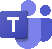 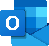 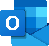 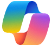 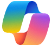 Recap a meeting – let Copilot keep track of key topics and action items so you can stay focused during the meeting and avoid listening to the recording after.
Summarize an email thread 
– get quickly caught up to a long, complex email thread.
Draft email 
–  personalize the tone and length.
Summarize a document 
– get right down to business by summarizing long documents and focusing on the relevant sections.
Tell me about a topic/project 
– provide insights and analysis from across multiple sources to get up to speed quickly.
Draft an email to [name] that informs them that Project X is delayed two weeks. Make it short and casual in tone.
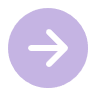 Draft an email with notes and action items from meeting
Click on the Summarize icon
Give me a bulleted list of key points from file
Tell me what's new about topic organized by emails, chats, and files?
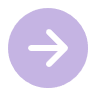 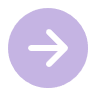 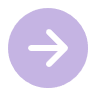 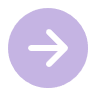 6
7
8
9
10
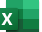 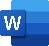 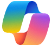 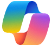 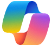 Give me some ideas for …
– boost your creativity with ideas for your work such as agendas, product names, social media posts, etc.
Help me write … 
– jumpstart creativity and write and edit like a pro by getting a first draft in seconds.
What did they say … 
– when you vaguely remember someone mentioning a topic, have Copilot do the research.
How do I …
– let Copilot help you build or fix formulas in Excel.
Translate a message 
– with business becoming increasingly international, it’s important to be able to read or write messages in other languages.
Suggest 10 compelling taglines based on file
Generate three ways to say [x]
What did person say about topic
How do I sum values that are greater than 0?
Translate the following text into French:
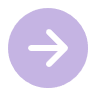 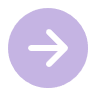 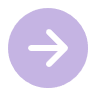 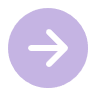 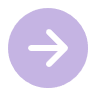 For more prompts, visit Copilot Lab at: aka.ms/prompts
”Effort” level for each scenario
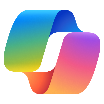 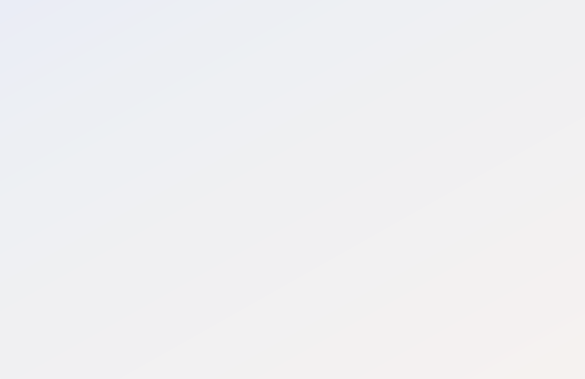 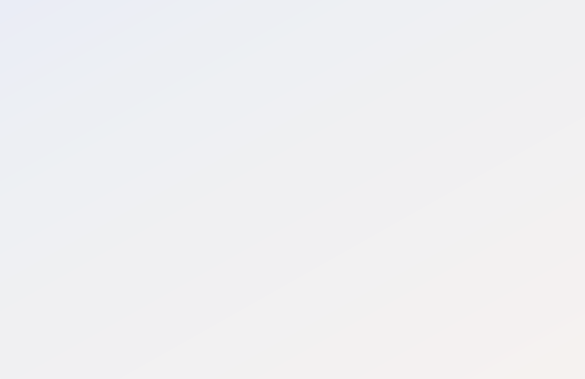 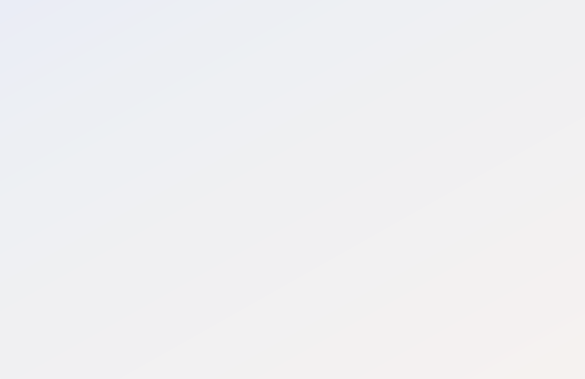 Extend
Buy
Start
3
2
1
Tailor your data, systems and workflows via Copilot agents
Unlock productivity out of the box
Your first step into generative AI
Microsoft 365 Copilot
Security Copilot
Microsoft 365 Copilot Chat
Role-based Copilot agents
Copilot Studio
Azure AI Studio
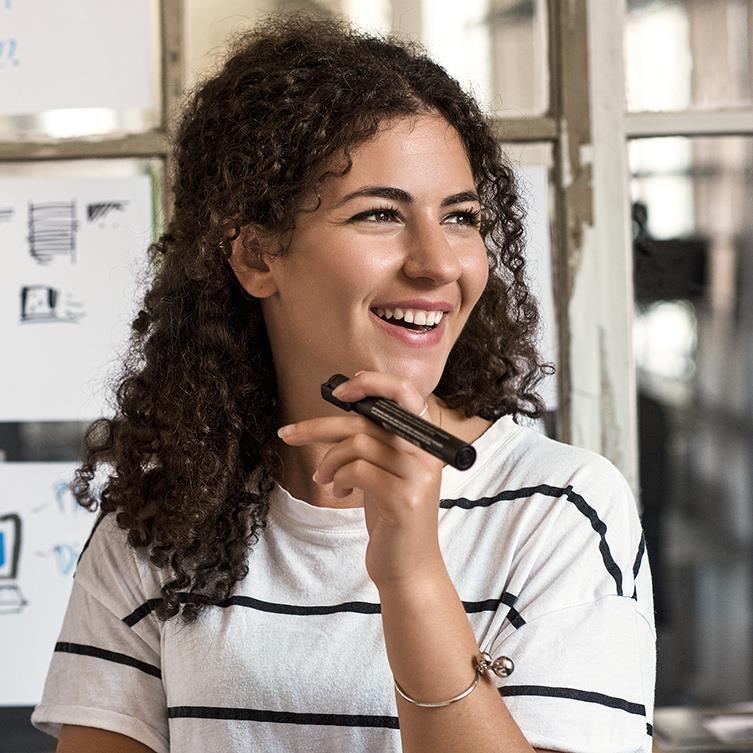 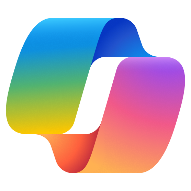 Copilot scenarios forMarketing
Copilot Marketing scenarios
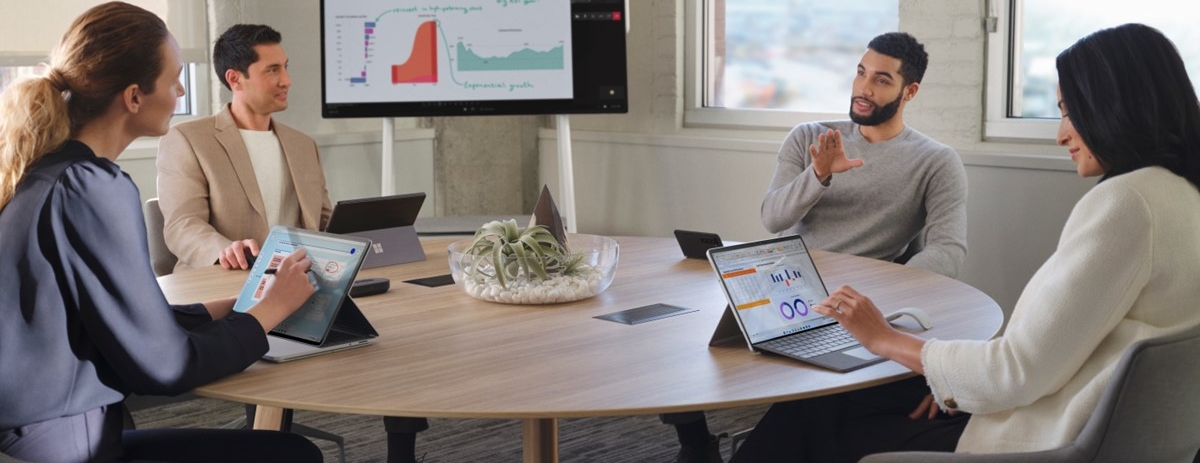 Overview and KPIs
Day in the life
Use case by role
KPIs play a crucial role in organizations, providing a compass to navigate toward success. Let's dive into KPIs for Marketing and how Copilot can assist.
See how real-life marketers are using Copilot in their day-to-day.
Copilot can simplify the tasks that marketing employees perform every day. Look at key use cases and how Copilot can be your AI assistant along the way.
Using Copilot in Marketing
It’s more important than ever to deliver creative, high-quality content that is authentic to your brand. At the same time, cross-functional campaigns are becoming more complex to manage across new surfaces.  Marketing teams must overcome the traditional communications gap between marketing and sales and marketing and product teams to develop a cohesive strategy for success.
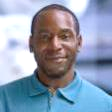 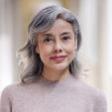 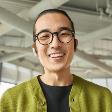 Goals and challenges
Marketing roles
Copilot elevates your brand message by helping you develop more captivating and engaging content — whether it’s email campaigns, blogs, or website copy. Copilot also helps you brainstorm your social content, sparking interest and expanding your brand reach.
Content Creator
Pricing Analyst
Product Marketing Manager
Brand value
Microsoft 365 Copilot Chat opportunity to impact key functional KPIs
Copilot can help to achieve alignment between teams and help to generate creative content that can deliver a marketing message effectively. 

Creating a marketing Bill of Materials
Streamline market research and strategy
Content creation using Copilot
Collect and share product feedback
Create a new offering
Product Launch 
Campaign performance tracking
Targeted campaigns
By analyzing the competitive landscape, enhancing demand generation materials, and improving internal collaboration, Copilot can help marketers generate more leads and reach new customers.
Leads generated
Copilot can assist with...
Copilot helps reduce the cost spent per lead by simplifying analysis, content creation and customization.
Copilot helps reduce the cost spent on outsourcing content creation.
Cost per lead
Agency spend
Improve employee experience
Revenue growth
Cost savings and avoidance
Increase revenue and optimize costs in Marketing
Using AI
Key Processes
Before AI
Streamline market research and strategy - Buy
Collect and share product feedback - Extend
Customer insights are often spread across fragmented data sources, leading to incomplete customer profiles and missed opportunities for targeted engagement.
Customer insights & strategy
Help collect and analyze customer feedback to guide product development activities and update product roadmaps.
Simplify the process of developing a new marketing strategy by easily researching and summarizing customer insights across multiple sources.
Create a new offering - Buy
Broad and untargeted campaigns can result in misaligned marketing efforts and lower demand capture and conversion rates.
Speed the process of creating new offers by analyzing past performance and brainstorming new ideas. Draft targeted messaging to communicating new offers to sellers.
Demand generation
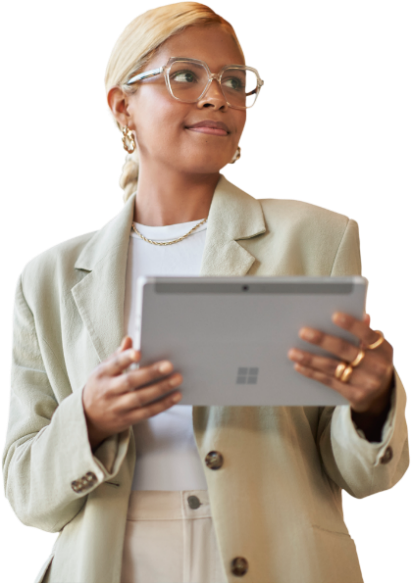 Content creation - Start
Content creation relies on manual research and creativity, which can lead to inconsistent messaging and slower time-to-market for marketing materials.
Create a marketing BOM - Buy
Content creation
Create a marketing BOM - Extend
Reduce time and costs traditionally required for content development while improving quality and engagement.
Product launch - Extend
Campaign performance tracking -Buy
Manual campaign coordination and tracking can lead to inefficient resource allocation, higher operational costs, and lack of agility in adapting to market responses.
Targeted campaigns - Extend
Plan and execute a product launch by identifying key action items and owners, identifying gaps, and tracking progress.
Campaign execution
Plan and develop campaign content, and then track engagement to adapt messaging quickly based on customer feedback.
KPI – Agency spend
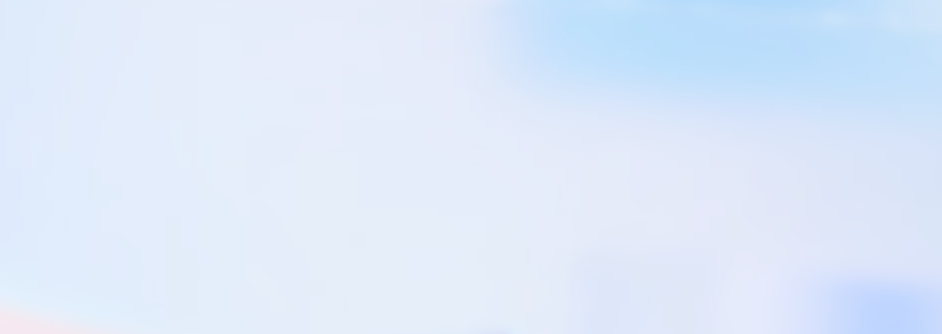 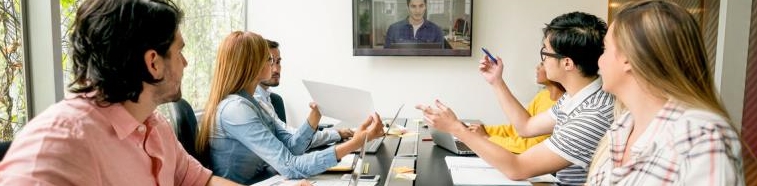 Roles
Content strategist
Content creator
Copilot can help marketing teams rapidly generate creative content in house reducing reliance on outside agencies.
How Microsoft 365 Copilot Chat can help bring work in house
Microsoft AI solutions
Improve quality of campaign content
Improve marketing content
Improve quality of proposals and RFP responses
Improve quality of emails and chats
Inform market research 
Research organization information and competitors 
Learn how to position the product
Recap survey results
Microsoft 365 Copilot
KPI – Leads generated
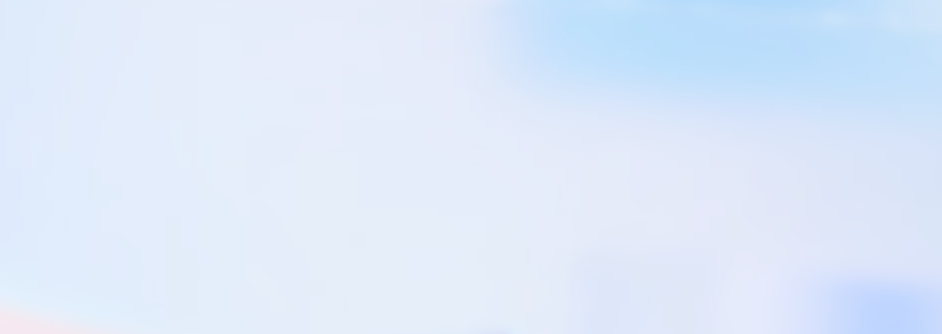 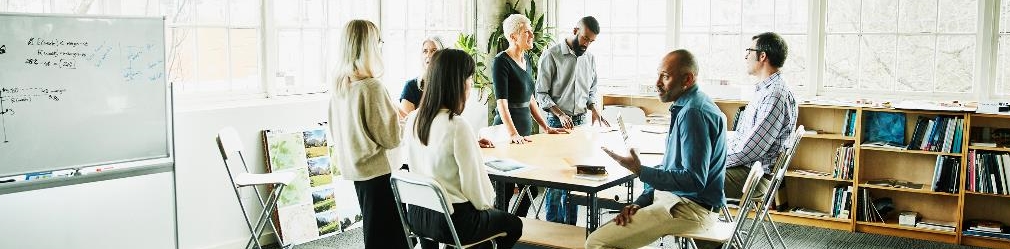 Roles
Marketing Lead
Content Strategist
SEO Specialist
Market Researcher
Product Marketing Manager
Digital Marketing Manager
Lead generation is a critical aspect of marketing and paves the way toward gaining new customers.
How Microsoft 365 Copilot Chat can help with lead generation
Microsoft AI solutions
Inform market research 
Research organization information and competitors 
Learn how to position the product
Recap survey results
Improve demand generation materials
Draft blogs with Copilot
Create engaging social content 
Improve quality of emails campaigns
Speed up internal communications
Have Copilot assist with emails
Draft email comms and announcements with Copilot
Save time on administrative activities
Generate meeting notes and follow up items
Microsoft 365 Copilot
KPI – Brand value
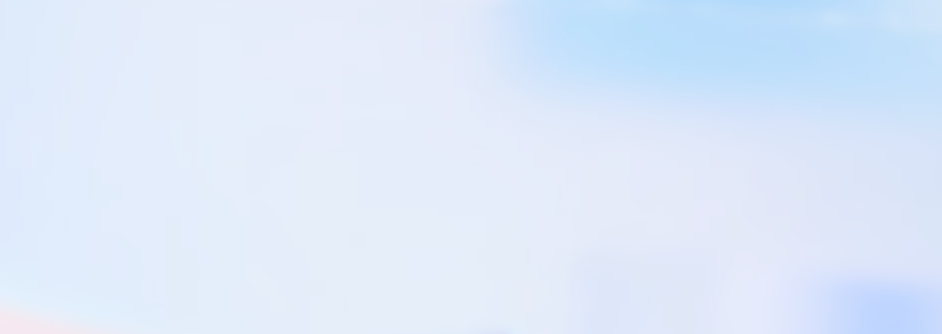 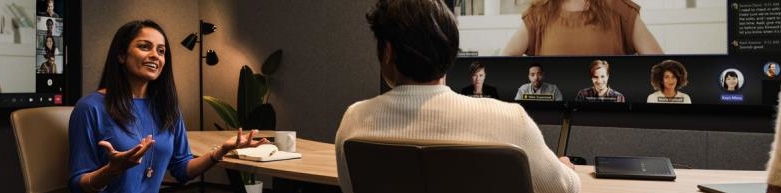 Roles
Brand Manager
Creative Director
Graphic Designer
Digital Marketing Manager
Product Marketing
Brand value isn’t just about logos; it’s about shaping perceptions and building lasting relationships with your audience. A strong brand fuels demand generation.
How Microsoft 365 Copilot Chat can impact brand value
Microsoft AI solutions
Draft marketing assets
Improve marketing copy by having Copilot check for tone
Improve quality of communications
Create pricing and promotions
Use Copilot to research market conditions
Use Copilot to compare sales across regions or other variables
Improve marketing materials
Draft blogs with Copilot
Create engaging social content 
Improve quality of emails campaigns
Microsoft 365 Copilot
KPI – Cost per lead
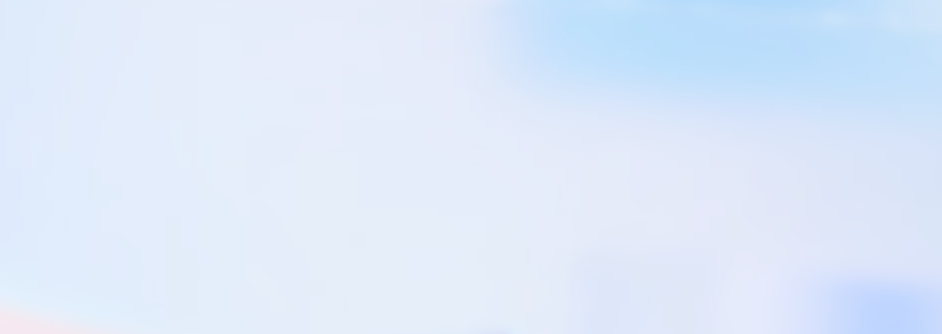 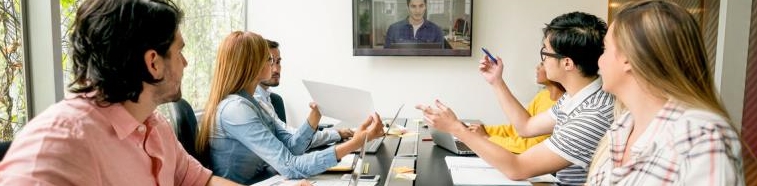 Roles
Account Executive
Technical Sales
SEO Specialist
Product teams
Product Marketing
Finance
Reducing the cost of marketing campaigns is a key benefit from Microsoft 365 Copilot Chat. Cost Per Lead (CPL) can be reduced with better campaign management and is a crucial metric used to measure and monitor the effectiveness of marketing campaigns. It represents the amount of money a business spends to generate a single new lead.
How Microsoft 365 Copilot Chat can help manage marketing expenses
Microsoft AI solutions
Improve quality of campaign content
Improve marketing content
Improve quality of proposals and RFP responses
Improve quality of emails and chats
Create pricing and promotional campaigns
Use Copilot to research market conditions
Use Copilot to compare sales across regions or other variables
Inform market research 
Research organization information and competitors 
Learn how to position the product
Recap survey results
Microsoft 365 Copilot
Marketing | Content creation (Microsoft 365 Copilot Chat only)
Microsoft 365 Copilot Chat
Start
Leads created
Cost per lead generated
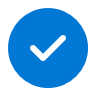 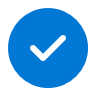 Value benefit
KPIs impacted
Cost savings
Revenue growth
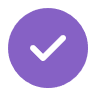 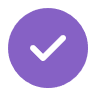 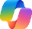 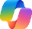 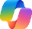 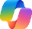 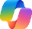 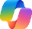 Copilot Chat1
Copilot Chat1
Copilot Chat1
Copilot Chat1
Copilot Chat1
Copilot Chat1
1. SEO optimization
2. Content generation
3. Proofread
Already have a content topic you want to write about but don’t know where to start? Use Microsoft 365 Copilot Chat to identify the top SEO keywords to reach your audience.
Once you have your list of top 10 SEO keywords, use Copilot to create specific content for your business needs.
Once you have your draft, use Copilot to proofread your work with specific grammar rules in mind.
Prompt: Identify 10 SEO keywords for a blog post to attract people ages 20-30 who want to reduce their carbon footprint.
Prompt: Generate a 1000-word blog about lessons from successful small business owners. The tone should be friendly, confident, and informative.
Prompt: Proofread this with Chicago Style grammar rules.
5. Create social content
5. Grab attention with headlines
4. Add images
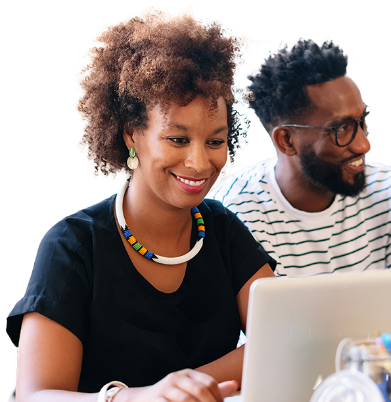 Ask Copilot to repurpose the draft it helped you create into posts for any social media  platform.
Use Copilot to turn the top keywords into a headline and section headings.
Enhance your content by using Copilot to create unique images for your project.
Prompt: Create a 100-word blurb from the draft you helped me create that I can post on LinkedIn. The caption should be friendly and informative and add relevant emojis.
Prompt: Provide me five options for headlines using each of these five keywords.
Prompt: Create a photo-realistic image of strawberries splashing into water to announce my clean-beauty company’s new hydrating lip oil launch.
Marketing | Creating a marketing Bill of Materials (Copilot Studio)
Microsoft 365 Copilot and Copilot Studio
Extend
Leads created
Cost per lead generated
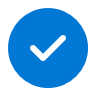 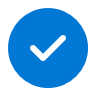 Value benefit
KPIs impacted
Revenue growth
Cost savings
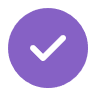 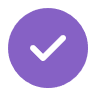 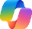 Copilot Chat1
1. Brainstorm assets
2. Create taglines
3. Create a messaging framework
Use Microsoft 365 Copilot Chat to brainstorm a list of assets for an upcoming announcement. Ask Copilot about what assets are currently available, enriched with data from the third-party document repository app using the Copilot Agent.
Prompt Copilot to come up with a clever tagline for the PR announcement that will be on all marketing materials, tying them together. Use Copilot Pages to tweak and finalize the tagline.
Create your messaging and positioning framework by using Copilot in Word to generate a draft, referencing key documents.
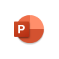 Copilot in PowerPoint
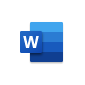 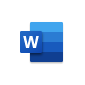 Copilot in Word
Copilot in Word
Copilot in Loop
Copilot Agent3
+ Connection to document repository
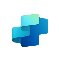 Benefit: Kickstart your project as you spark ideas with Copilot and take inventory of what is already available.
Benefit: Creating captivating taglines is an art – get started by using the power of the AI language model.
Benefit: Get to a first draft quickly by relying on Copilot in Word for starting your Messaging and Positioning Framework.
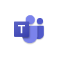 Copilot in Teams
Try in Copilot Lab: Create a messaging framework
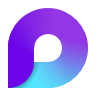 6. Track inventory
5. Build assets
4. Meet with product group
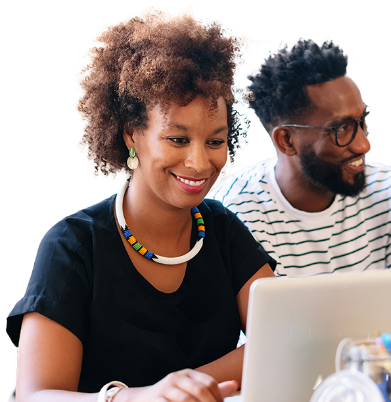 Use Copilot in Loop to collaborate with graphic designers and various groups on the status of assets (draft, in design, in review).
Build out additional assets like a product narrative and pitch deck with Copilot in Word and PowerPoint. Use Copilot to generate copy and images.
Meet with the product group and use Copilot in Teams to summarize the meeting and identify action items to ensure alignment on key features.
Benefit: Use Copilot in Loop to help everyone get to the point by summarizing the content of a Loop page.
Benefit: Leverage meeting recap to capture action items and alignment to move forward.
Benefit: Use Draft with Copilot to create a product narrative and then Create a presentation adding notes, the product description document and other context.
Try in Copilot Lab: Summarize meetings and videos
Try in Copilot Lab: Create a product narrative
Marketing | Creating a marketing Bill of Materials (Microsoft 365 Copilot)
Microsoft 365 Copilot
Buy
Leads created
Cost per lead generated
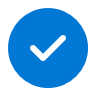 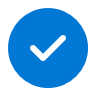 Value benefit
KPIs impacted
Revenue growth
Cost savings
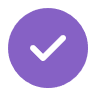 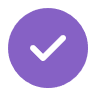 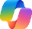 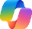 Copilot Chat2
Copilot Chat1
1. Brainstorm assets
2. Create taglines
3. Create a messaging framework
Use Microsoft 365 Copilot Chat to brainstorm a list of assets for an upcoming announcement. Ask Copilot about what assets are currently available.
Prompt Copilot to come up with a clever tagline for the PR announcement that will be on all marketing materials, tying them together. Use Copilot Pages to tweak and finalize the tagline.
Create your messaging and positioning framework by using Copilot in Word to generate a draft, referencing key documents.
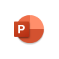 Copilot in PowerPoint
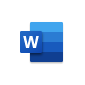 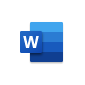 Copilot in Word
Copilot in Word
Copilot in Loop
Benefit: Kickstart your project as you spark ideas with Copilot and take inventory of what is already available.
Benefit: Creating captivating taglines is an art – get started by using the power of the AI language model.
Benefit: Get to a first draft quickly by relying on Copilot in Word for starting your Messaging and Positioning Framework.
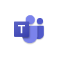 Copilot in Teams
Try in Copilot Lab: Create a messaging framework
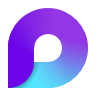 6. Track inventory
5. Build assets
4. Meet with product group
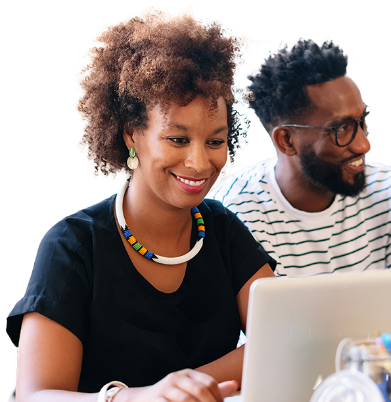 Use Copilot in Loop to collaborate with graphic designers and various groups on the status of assets (draft, in design, in review).
Build out additional assets like a product narrative and pitch deck with Copilot in Word and PowerPoint. Use Copilot to generate copy and images.
Meet with the product group and use Copilot in Teams to summarize the meeting and identify action items to ensure alignment on key features.
Benefit: Use Copilot in Loop to help everyone get to the point by summarizing the content of a Loop page.
Benefit: Use Draft with Copilot to create a product narrative and then Create a presentation adding notes, the product description document and other context.
Benefit: Leverage meeting recap to capture action items and alignment to move forward.
Try in Copilot Lab: Summarize meetings and videos
Try in Copilot Lab: Create a product narrative
Marketing | Streamline market research and strategy
Microsoft 365 Copilot
Buy
Leads created
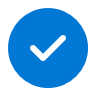 Value benefit
KPIs impacted
Revenue growth
Employee experience
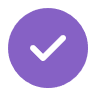 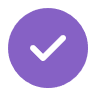 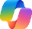 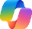 Copilot Chat1
Copilot Chat2
1. Define the objective
2. Determine your approach
3. Discover market trends
Select the Show data insights prompt in Copilot in Excel market trends from the research data and analyze competitive insights. Query data directly with prompts like share the top themes in the survey responses.
Prepare a brief for your upcoming research by using Microsoft 365 Copilot Chat to write a first draft and tagging other key documents. Collaborate on the Copilot response with stakeholders using Copilot Pages.
Meet the research team with your objective in hand. Determine the best research approach over a Teams meeting. Rely on Copilot in Teams for action items. Use Teams Rooms for the meeting to enable a transcript with proper attributions from a conference room.
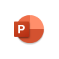 Copilot in PowerPoint
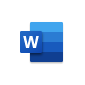 Copilot in Word
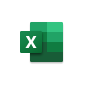 Benefit: Summarize many types of documents, including PDFs and website content, making it easier to consume dense content online.
Benefit: Keep the conversation flowing onto meaningful topics to help cover the agenda quicker and reduce meeting times.
Benefit: Use Copilot to help you explore and understand your data better.
Copilot in Excel
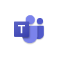 Copilot in Teams
6. Communicate results
5. Present the findings
4. Strategy formulation
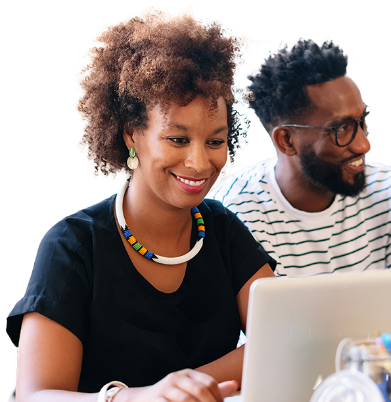 Prompt Copilot Chat to create an announcement based on the presentation that includes key links. Edit and finalize the announcement using Copilot Pages.
Present the findings using Copilot in PowerPoint to build a presentation by generating slides using a branded template.
Prompt Copilot in Word to draft an internal snapshot of the findings, citing the results.
Benefit: Document and socialize the research findings to help better inform product strategy.
Benefit: Let Copilot help you build a presentation by generating slides or images with your organization's branding.
Benefit: Don't start with a blank page again. Draft with Copilot and get to a finished document in a fraction of the time.
Try in Copilot Lab: Discover industry trends
Marketing | Collect and share product feedback
Copilot for Sales and Copilot Studio
Extend
Brand value
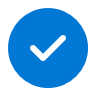 Value benefit
KPIs impacted
Cost savings
Employee experience
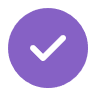 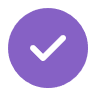 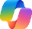 Copilot Chat2
1. Gather customer feedback
2. Continue the conversation
3. Identify themes
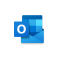 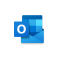 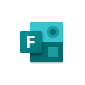 Copilot in Forms
Copilot in Outlook
+Copilot for Sales
Copilot in Outlook
Use Microsoft 365 Copilot Chat to summarize customer interviews, email interactions, and documents about product feedback, enriched with data from your Customer Data Platform with Copilot Agents.
Use Copilot in Outlook to send a timely and thorough follow up email, capturing your earlier interview notes.
Use Copilot to identify feedback themes from across meeting summaries and notes. Create a follow up survey with Copilot in Microsoft Forms.
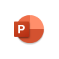 Copilot in PowerPoint
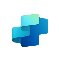 Copilot Agent3
+ Connection to CRM system
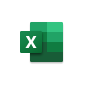 Benefit: Be present during your customer interview by relying on Copilot to summarize feedback points and takeaways.
Benefit: Thank customers by asking Copilot in Outlook to draft a response and drop in bullets from the Copilot meeting summary.
Benefit: Simply describe to Copilot the form you’d like to build, and a well-designed draft will be generated, making it easier than ever before to gather feedback.
Copilot in Excel
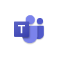 Copilot in Teams
6. Thank your stakeholders
5. Share results
4. Analyze data
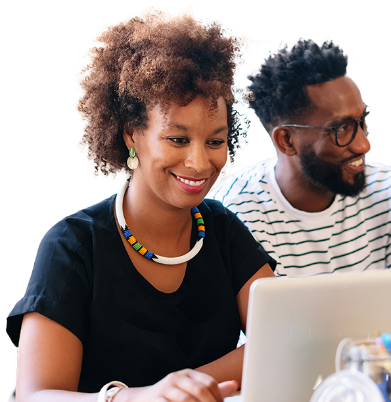 Starting a new email, prompt Copilot in Outlook to draft a message to all key stakeholders with the results and path forward.
Use Copilot in PowerPoint to create a slide deck to share with the leadership and engineering teams. Use Copilot in Teams to capture action items and feedback.
Use Copilot in Excel to sort and analyze data gathered from the surveys and website metrics.
Benefit: Save time preparing emails with Copilot as your drafting partner.
Benefit: Creating a presentation makes it easier to convey a clear message especially when it's critical feedback on your product.
Benefit: Identify insights with Copilot in Excel.
Marketing | Create a new offering
Microsoft 365 Copilot
Buy
Leads created
Cost per lead generated
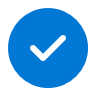 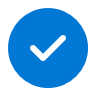 Value benefit
KPIs impacted
Revenue growth
Employee experience
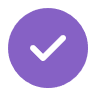 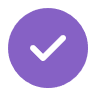 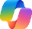 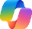 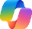 Copilot Chat2
Copilot Chat1
Copilot Chat1
1. Brainstorm new offerings
2. Draft announcement
3. Keep the team up to date
Use Microsoft 365 Copilot Chat to generate ideas for new product offerings. Format the response in Copilot Pages, adding collaborators to create a go-to-market strategy.
Prompt Copilot to draft blog and social media posts, leverage existing documents like your marketing plan.
Use Copilot in Teams to summarize key meetings, identify most frequent questions, and action items from the meeting. Use Copilot in Word to generate an initial FAQ document.
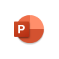 Copilot in PowerPoint
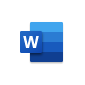 Copilot in Word
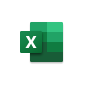 Benefit: Kickstart your project as you plan and collaborate easier with Copilot.
Benefit: Brainstorm and draft content quickly with Copilot. Collaborate on ideas and content using your instructions or reference files.
Benefit: Don't start with a blank page again. Draft with Copilot and get to a finished document in a fraction of the time.
Copilot in Excel
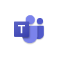 Copilot in Teams
Try in Copilot Lab: Brainstorm cross-channel content
6. Analyze performance
5. Execute your campaign
4. Prep your sellers
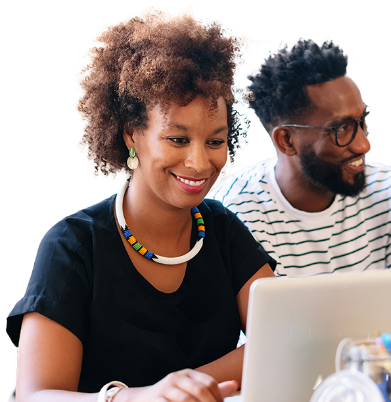 Use Copilot in Excel to perform advanced analysis to understand how your campaign landed. Query for things like top performing channel or geographic impact or use Copilot to create Python code for analysis.
Leverage Copilot to create tailored messages to each of your communication channels to drive sales.
Create a presentation with Copilot in PowerPoint from your Marketing Plan to share with your sales team.
Benefit: Use Copilot to help you explore and understand your data better.
Benefit: With the right prompt ingredients, Copilot can provide something in the voice of your organization – witty, smart, creative – you choose.
Benefit: Document and socialize your plan to keep sellers up to date.
Marketing | Product launch
Microsoft 365 Copilot and Copilot Studio
Extend
Leads created
Cost per lead generated
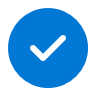 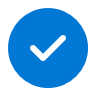 Value benefit
KPIs impacted
Revenue growth
Employee experience
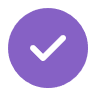 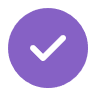 1. Learn about your customer
2. Craft your positioning
3. Pitch your plan
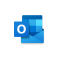 Copilot in Outlook
Use Microsoft 365 Copilot Chat to gather market research data to better understand your customer - enriched with data from your Customer Data Platform with Copilot Agents.
Leverage those insights to draft a strategy document for brand awareness using Copilot in Word.
Use Copilot in PowerPoint and Teams to present your plan to the leadership team and summarize the meeting action items to ensure a successful product roll-out.
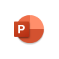 Copilot in PowerPoint
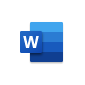 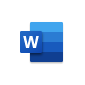 Copilot in Loop
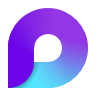 Copilot in Word
Copilot in Word
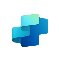 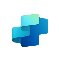 Copilot Agent3
+ Connection to SharePoint
Copilot Agent3
+ Connection to CRM system
Benefit: Rapidly get up to speed to focus on key issues and concerns. Have additional time to identify key pain points for customer.
Benefit: Speed the time to a first draft and then leverage Copilot to make any necessary revisions.
Benefit: Improve the quality of your meetings by relying on Copilot to keep track of action items so you can stay focused.
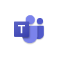 Copilot in Teams
6. Craft press release
5. Prepare your team
4. Develop your assets
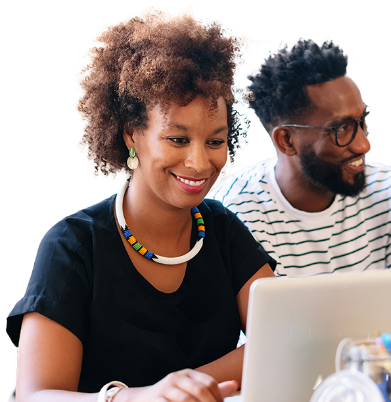 Using Copilot in Word craft a compelling press release about the new product and its value proposition for customer.
Use Copilot in Outlook to draft an email to your stakeholder group leveraging content from the strategy document and Loop.
Use Copilot to see what assets are currently available, pulling data with your asset repository agent. Use Copilot in Loop to collaborate on branding elements that are still needed.
Benefit: Save time preparing communications with Copilot as your drafting partner.
Benefit: Turn a few bullet points into a professional email with options for length and tone.
Benefit: Improve your creativity by prompting Loop in Copilot to "Brainstorm a list of creative ways to introduce our new product to customers.”
Try in Copilot Lab: Write a product-launch email
Try in Copilot Lab: Craft press release
Marketing | Campaign performance tracking
Microsoft 365 Copilot
Buy
Brand value
Leads created
Cost per lead
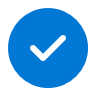 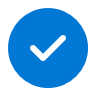 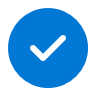 Value benefit
KPIs impacted
Revenue growth
Cost savings
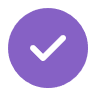 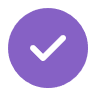 1. Efficient campaign planning
2. Content creation and review
3. Data-driven insights
Collaborate with your team to plan a campaign using Copilot in Teams. It assists in suggesting talking points, setting goals, and assigning tasks.
Use Copilot to draft marketing content, such as blog posts, social media updates, and email campaigns. It provides real-time suggestions and helps maintain consistent messaging.
Analyze campaign performance data with suggestions from Copilot in Excel for new formula columns and insightful charts.
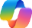 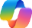 Copilot Chat1
Copilot Chat1
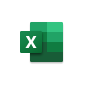 Benefit: Accelerate campaign planning, foster creativity, and ensure alignment across the team.
Benefit: Enhance content quality, save time, and engage your audience effectively.
Benefit: Optimize campaigns based on data-driven insights, leading to better ROI.
Copilot in Excel
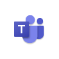 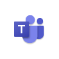 Copilot in Teams
Copilot in Teams
6. Personalized customer segmentation
5. Collaborative campaign review
4. Social media scheduling
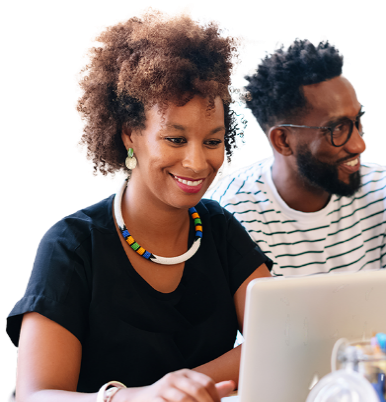 Prompt Copilot to recommend customer segmentation options for consideration.
During campaign reviews, Copilot in Teams assists in summarizing key points, identifying areas for improvement, and suggesting next steps.
Set up social media posting schedules using Copilot in Planner. It can create tasks, assign deadlines, and remind team members to publish content.
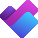 Copilot in Planner
Benefit:  Increase engagement, deliver relevant content, and boost conversion rates.
Benefit: Facilitate efficient discussions, align stakeholders, and drive campaign success.
Benefit: Streamline social media management, maintain consistency, and reach your audience at optimal times.
Marketing | Targeted campaigns
Microsoft 365 Copilot Chat and Copilot Studio
Extend
Leads created
Cost per lead
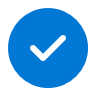 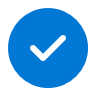 Value benefit
KPIs impacted
Revenue growth
Cost savings
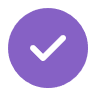 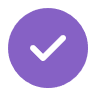 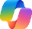 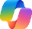 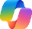 Copilot Chat1
Copilot Chat1
Copilot Chat1
1. Audience segmentation
2. Brainstorm assets
3. SEO optimization
Prompt Copilot to recommend customer segmentation options for consideration based on specific campaign objectives and revenue goals.
Use Copilot to brainstorm a list of assets for an upcoming announcement. Ask Copilot about what assets are currently available, enriched with data from the third-party document repository app.
Already have a content topic you want to write about but don’t know where to start? Use Microsoft 365 Copilot Chat to identify the top SEO keywords to reach your audience.
Copilot Agent3
+ Connection to document repository
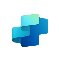 Benefit: Refine your audience targeting to ensure that campaign messages are reaching the most receptive groups.
Benefit: Kickstart your project as you spark ideas with Copilot and take inventory of what is already available.
Prompt: Identify 10 SEO keywords for a blog post to attract people ages 20-30 who want to reduce their carbon footprint.
5. Data-driven insights
4. Content creation and refinement
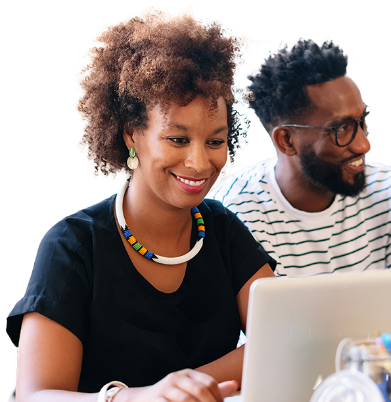 Use Copilot Studio to build a custom agent based on your sales database. Ask questions such as ‘What was the ROI on this campaign?’ to help inform campaign optimization.
Use Copilot to draft marketing content, such as blog posts, social media updates, and email campaigns. It provides real-time suggestions and helps maintain consistent messaging.
Benefit: Optimize campaigns based on data-driven insights, leading to better ROI.
Benefit: Enhance content quality, save time, and engage your audience effectively.
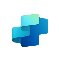 Copilot Agent3
+ Connection to CRM
A day in the life of a Marketing Manager (Copilot Studio)
Microsoft 365 Copilot and Copilot Studio
Extend
~1 hour per week
Areas of investment: Strategic programs
Campaign management & communication
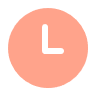 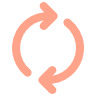 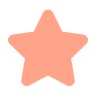 Benefits
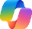 Copilot Chat2
Mio  is a Marketing Manager at Contoso
8:00 am
8:30 am
10:00 am
Using agents made in Copilot Studio, Copilot provides a list of active campaigns, pulling data from their email marketing platform. Mio uses Copilot in Excel to prepare charts that show data trends.
Mio uses Microsoft 365 Copilot Chat in Word to prepare a brief to give to the agencies bidding on a new advertising campaign.
Mio meets with the team to brainstorm feature enhancements based on customer feedback. Copilot in Whiteboard categorizes the ideas for easier discussion.
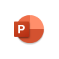 Copilot in PowerPoint
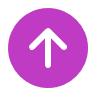 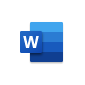 Copilot in Word
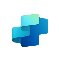 Copilot Agent3
+ Connection to SharePoint
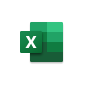 Copilot in Excel
Example prompt: Prepare a brief outlining the advertising strategy from [Contoso widget marketing plan]. Include sections on target market, pricing, tone, imagery, and taglines.
Action: Categorize the ideas.
Action: Show all data insights.
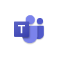 Copilot in Teams
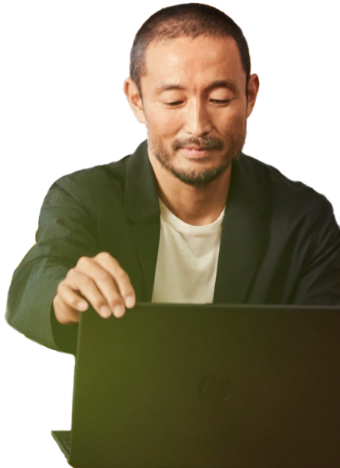 4:00 pm
2:00 pm
11:00 am
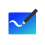 Copilot in Whiteboard
Mio needs to catch up on email and chats before end of day. Copilot speeds up the work by summarizing recent email and chat threads.
Mio uses Copilot in PowerPoint updates the roadmap deck to reflect the commitments from the engineering team meeting.
Mio meets with the engineering team to plan the development of new features. During the meeting, Mio uses Copilot in Teams to take meeting notes, noting prioritized features.
Action: In the Copilot Teams app select – Summarize latest emails.
Example prompt: Add a slide based on [copy in bulleted list of roadmap updates]
Example prompt: Create a table to categorize the features discussed so far by priority.
A day in the life of a Marketing Manager (Microsoft 365 Copilot)
Microsoft 365 Copilot
Buy
~1 hour per week
Areas of investment: Learning
Campaign management
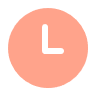 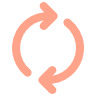 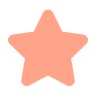 Benefits
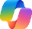 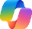 Copilot Chat2
Copilot Chat2
Dave  is a Marketing Manager at Contoso
8:00 am
8:30 am
10:00 am
Dave has missed an important product launch meeting and needs to learn what happened.
Dave receives more than 200 emails per day. He asks Copilot to quickly summarize all of the information he has about the project.
Dave now asks Copilot to recap of the launch meeting to remember some key dates for an update to his leadership team.
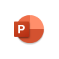 Copilot in PowerPoint
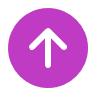 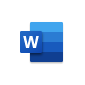 Copilot in Word
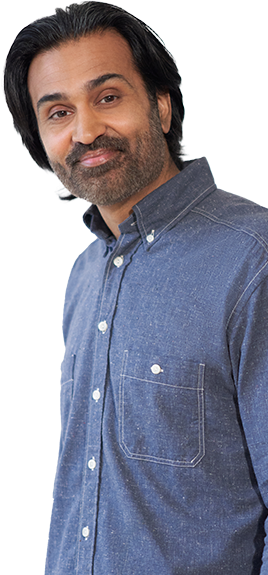 Example prompt What decisions were made in this meeting. Were there any disagreements on the decisions. List the pros and cons of each decisions.
Example prompt Summarize my emails from the past few days that mention this project. Organize the topics in a table with columns for topic, update, and actions items.
Example prompt Summarize the launch meeting and then draft an email to my leadership team updating them on the delay to this project.
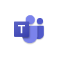 Copilot in Teams
2:00 pm
11:00 am
Its time for Dave to create the product pitch deck. He uses the specification document he edited before lunch to create the deck.
Dave needs to update the specifications for the product launch documentation
Example prompt Create a presentation from [product specification document]
Example prompt Create a 50-word elevator pitch for this product including a catchy tag line at the top.
A day in the life of a Product Marketing Manager at Microsoft
Microsoft 365 Copilot
Buy
~3 hours saved per week
Reinvested time in top priority projects
Better communication with colleagues
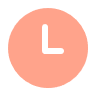 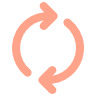 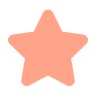 Benefits
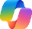 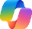 Copilot Chat2
Copilot Chat2
Cynthia
is a Sr. Product Marketing Manager
8:00 am
8:30 am
9:00 am
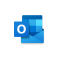 Copilot in Outlook
Cynthia catches up on Teams chat conversations across multiple projects she is working on. She uses Copilot to summarize the messages and help craft responses.
Cynthia joins a meeting to discuss customer trials. She uses Copilot to find an email with the latest usage report to share. After the meeting, she uses Copilot to recap status for her manager.
Cynthia reviews a white paper she is producing on Copilot adoption. She uses Copilot in Word to rewrite a paragraph for clarity. She asks Copilot to act like an IT administrator and evaluate the content.
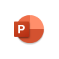 Copilot in PowerPoint
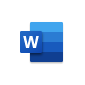 Copilot in Word
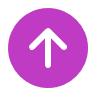 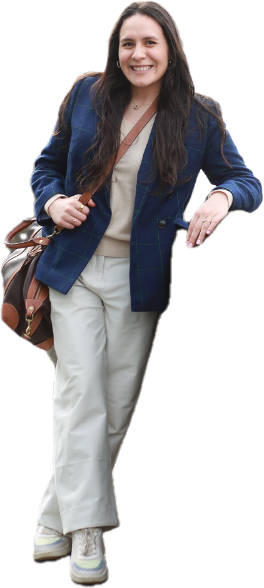 Example prompt: Summarize my Teams chat messages from the past 24 hours and note which ones still require replies.
Example prompt: Create a meeting report for my manager that includes a brief summary of the meeting and include the key points. End with a list of actions required.
Example prompt: You are an IT administrator. Does this white paper contain enough detail to implement a user enablement program for your organization? What additional topics would you like to see covered?
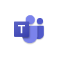 Copilot in Teams
3:00 am
1:00 pm
11:00 am
Cynthia is preparing for a meeting on messaging across AI solutions. She asks Copilot to compare the positioning and messaging documents and create a table of similarities and differences.
Cynthia has a long email thread with a video production agency for a training series with various SMEs. She asks Copilot to summarize the thread to find when all the recording sessions are occurring.
Cynthia is working on her presentation for an upcoming conference. She asks Copilot to evaluate the flow of her presentation and make suggestions on the slide order to improve the narrative.
Example prompt: Compare these two positioning and messaging documents and produce a table of similarities and difference. Then produce some recommendations on how to co-market them.
Action: Summarize the thread.
Use Draft with Copilot to create an email with the summary containing the full list of recording sessions.
Example prompt: Please make suggestions on the slide order to make the ideas in this presentation flow better.
A day in the life of a Product Marketing Manager at Microsoft
Microsoft 365 Copilot
Buy
~90 minutes per week
Areas of investment: Creative solutions
Job satisfaction and output
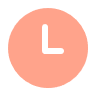 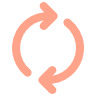 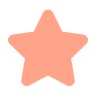 Benefits
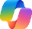 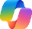 Copilot Chat2
Copilot Chat1
Andrea is a Sr. Product Marketing Manager
8:00 am
8:15 am
9:00 am
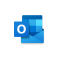 Copilot in Outlook
Andrea uses Copilot to catch up on unread email and chat messages. Copilot surfaces an ask from her communications lead for her to draft an announcement blog for the upcoming event.
Andrea receives the latest product planning deck from her engineering colleague. She opens the deck and uses Copilot in PowerPoint to summarize key points.
Now that she’s digested the technical details, Andrea opens Word and uses Copilot in Word to draft an announcement blog, using the product planning deck as a source file.
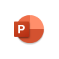 Copilot in PowerPoint
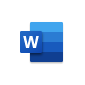 Copilot in Word
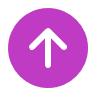 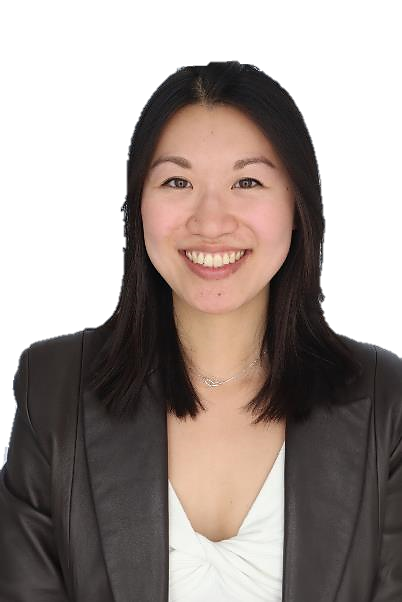 Example prompt: Catch up on email and Teams chats from the past day, highlighting the primary asks and open items.
Example prompt: Summarize this presentation, highlighting upcoming product changes in the next few months.
Example prompt: Draft an announcement blog with an introduction explaining the product, middle explaining new features, and conclusion based on [Q3CopilotPlanning].
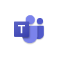 Copilot in Teams
4:00 am
2:00 pm
11:00 am
With the announcement blog in good shape, Andrea uses Copilot in Outlook to draft an email to her product, communications, and marketing stakeholders to review the announcement blog.
Switching over to Teams, Andrea takes her 1:1 meeting with her manager. Copilot in Teams helps her take meeting notes and record action items so she can focus on her conversation.
Andrea wants to add some background information to the blog intro. She prompts Copilot for relevant industry articles from analysts. Copilot summarizes each article and provides links to the sources.
Example prompt: Draft an email to my colleagues asking for them to review my draft of the blog for the upcoming event by June 5.
Example prompt: What were the action items from the meeting?
Example prompt: What are some recent trends on generative AI for work from well known industry analysts and influencers?